Postwar Trends
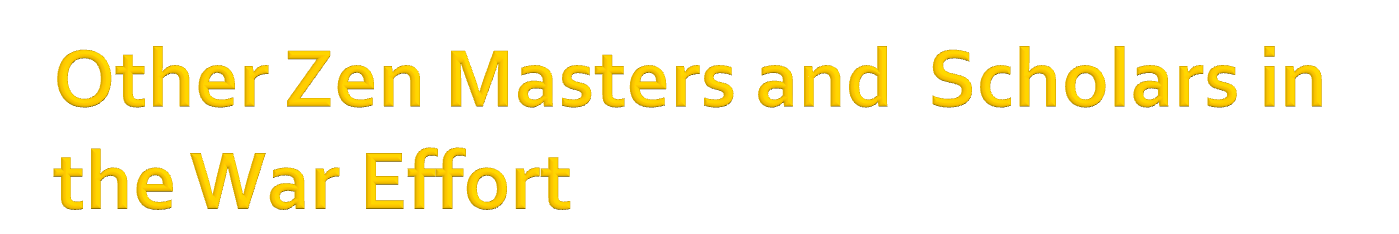 Other Zen Masters and  Scholars in the War Effort
Sugimoto Goro – Each Buddhist temple should be a training center for development of spiritual discipline within the people. Priests should be the leaders of this training.  In so doing they can claim the right to be called men of religion.
Hata Esho – One full year has elapsed since the outbreak of the Greater East Asia War.  It is said that the war has entered a stage of protracted fighting.  In such a stage the need for materials will increase more and more …. We Zen priests cannot directly produce so much as a grain of rice or a sheet of paper.  However, in terms of developing spiritual power of the people, there is a way for us, incompetent though we might be, to do our public duty.  I believe that we should do everything in our power to go in this direction.
Other Zen Masters and Scholars in the War Effort - Continued
Yamada  Reirin – Japan has now plunged into the most serious situation it has faced since the beginning of its history.  The question is whether or not Buddhism can now be of service to the emperor. In both quantity and quality, it is necessary for Buddhism to provide such excellent service.  All Buddhists, regardless of sectarian affiliation, must come forward to do their great duty in support of imperial rule.
Kurebayashi Kodo – Whereever the imperial military advances there is only charity and love.  They could never act in the barbarous and cruel way in which the Chinese soldiers act.  This can truly be considered to be a great accomplishment of the long period which Buddhism took in nurturing [the Japanese military].  In other words, brutality itself no longer exists in the officers and men of the imperial military who have been schooled in the spirit of Buddhism.
Other Zen Masters and Scholars in the War Effort - Continued
Hitane Jozan – Speaking from the point of view of the ideal outcome, this is a righteous and moral war of self-sacrifice in which we will rescue China from the dangers of Communist takeover and economic slavery.  We will help the Chinese live as true Orientals.  It would therefore, I dare say, not be unreasonable to call this a sacred war incorporating the great practice of the Bodhisattva.
Fukuba Hoshu – Explained the virtue of Japanese loyalty versus Chinese filial piety.  Thinker linked Zen with this profound realization.
Other Zen Masters and Scholars in the War Effort - Continued
Harada Daiun Sogaku – The spirit of Japan is the Great Way of the [Shinto] gods.  It is the substance of the universe, the essence of the Truth.  The Japanese people are a chosen people whose mission is to control the world.  The sword which kills is also the sword which gives life.  Comments opposing war are the foolish opinions of those who can only see one aspect of things and not the whole.

Politics conducted on the basis of a constitution are premature, and therefore fascist politics should be implemented for the next ten years…. Similarly, education makes for shallow, cosmopolitan-minded persons.  All of the people of this country should do Zen.  That is to say, they should all awake to the Great Way of the Gods.  This is Mahayana Zen.
Other Zen Masters and Scholars in the War Effort - Continued
Masunaga Reiho – The source of the spirit of the Special Attack Forces lies in the denial of the individual self and the rebirth of the soul, which takes upon itself the burden of history.  From ancient times Zen has described this conversion of mind as the achievement of complete enlightenment.
Zen Sectarian Activities
Soto – The Service to Pray for Certain Victory Based on the Completion of] the Consecrated Copying of Ten Million Sutras
Rinzai – Temple Dedication – The China incident [1937] has resulted in massive loss of life through the mutual killing of neighboring friends.  This is the greatest tragedy of the last one thousand years.  Nevertheless this is a holy war to save the peoples of East Asia…. Invoking the power of Avalokiteshvara, I pray for the bright future of East Asia.
The Postwar Zen Responses to Imperial-way Buddhism, Imperial-State Zen, and Soldier Zen
D.T. Suzuki’s Response – It is strange how Buddhists neither penetrated the fundamental meaning of Buddhism nor included a global vision in their mission.  Instead, they diligently practiced the art of self-preservation through their narrow-minded focus on ‘pacifying and preserving the state.’ Receiving protection of the politically powerful figures of the day.  Buddhism combined with the state, thinking that its ultimate goal was to subsist within this island nation Japan.

As militarism became fashionable in recent years, Buddhism put itself in step with it, constantly endeavoring not to offend powerful figures of the day.  Out of this was born such things as totalitarianism, references to [Shinto] mythology, “imperial-way Buddhism,” and so forth.  As a result, Buddhists forgot to include either a global vision or concern for the masses within the duties they performed.  In addition, they neglected to awake within the Japanese religious consciousness the philosophical and religious elements, and the spiritual awakening, that are an intrinsic part of Buddhism.

Declaration of War Responsibility by Japanese Buddhist Sects
Ichikawa Hakugen and other Commentators
D.T. Suzuki’s Response - Continued
With satori [enlightenment] alone, it is impossible [for Zen priests] to shoulder their responsibilities as leaders of society.  Not only is it impossible, but it is conceited of them to imagine they could do so… In satori there is a world of satori.  However, by itself satori is unable to judge the right and wrong of war.  With regard to disputes in the ordinary world, it is necessary to employ intellectual discrimination…. Furthermore, satori by itself cannot determine whether something like communism’s economic system is good or bad.
D.T. Suzuki’s Response - Continued
The Pacific War was a ridiculous war for the Japanese to have initiated; it was probably completely without justification.  Even so, seen in terms of the phases of history, it may have been inevitable.  It is undeniable that while British interest in the East has existed for a long time, interest in the Orient on the part of Americans heightened as a consequence of their coming to Japan after the war, meeting the Japanese people, and coming into contact with various Japanese things.
Declaration of War Responsibility by Japanese Buddhist Sects
Higashi Honganji Shin – 1987
Nishi Honganji Shin – 1991
Soto Zen – 1992
Jimon Branch of Tendai - 1994
Ichikawa Hakugen and other Commentators
Yanagida Seizan - Rinzai Zen Priest – All of Japan’s Buddhist sects – which had not only contributed to the war effort but had been one heart and soul in propagating the war in their teachings – flipped around as smoothly as one turns one’s hand and proceeded to ring the bells of peace.  The leaders of Japan’s Buddhist sects had been among the leaders of the country who had egged us on by uttering big words about the righteousness [of the war].  Now, however, these same leaders acted shamelessly, thinking nothing of it.  Since Japan had turned itself into a civilized [i.e. democratic] nation overnight, their actions may have been unavoidable.  Still, I found it increasingly difficult to find peace within myself.  I am not talking about what others should or should not have done.  My own actions had been unpardonable, and I repeatedly thought of committing suicide.
Ichikawa Hakugen and other Commentators - Continued
Yamada Mumon  - Rinzai Zen Master– Repents and Praises Japan’s Holy War – curious contradictions
Asahina Sogen – Chief Abbot and Administrative Head – Critical of War strategy, but not the war.  Transferred war Zen attitudes to post war rhetoric.
Ichikawa Hakugen and other Commentators - Continued
Ichikawa Hakugen – [Suzuki] considered the Sino-Japanese War to be religious practice designed to punish China in order to advance humanity.  This is at in its format, the very same logic used to support fifteen years of warfare devoted to “the Holy War for the Construction of a New Order in East Asia.” Suzuki didn’t stop to consider that the war to punish China had not started with a Chinese attack on Japanese soil …. Lacking this reflection, he considered the of aggression on the continent as religious practice, as justifiable in the name of religion.
Ichikawa Hakugen and other Commentators - Continued
Ichikawa Haguken – Pacifistic humanitarianism, which takes the position that all conflicts are inhumane crimes, is the sentiment of moralists who don’t know the true nature of life.  We, on the other hand, know of numerous instances in which peace is far more unwholesome and evil than conflict.  In this regard, Nietzsche, who taught the logic of war instead of peace, was a man with a firm grip on the living truth rather than the abstractions of pacifists.
Ichikawa Hakugen and other Commentators - Continued
Hirata Seiko – The Zen priesthood is made up of individuals, and as in any religion during times of war, there were among them many who appear to have abandoned the ideals of their faith to embrace the narrower ideals of their country.  Not a few Zen priests joined hands with State Shinto and its imperialist view of history in order to promote the war.  None of the historical arguments brought forth in their defense (for example, the indignation at the West’s colonization of the East…) can justify their simple failure to speak out on the Buddhist ideal of nonbelligerence, much less their active support of the war effort.